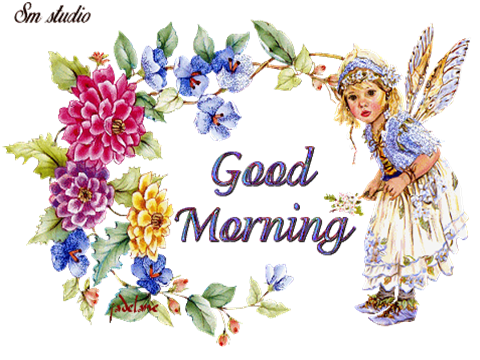 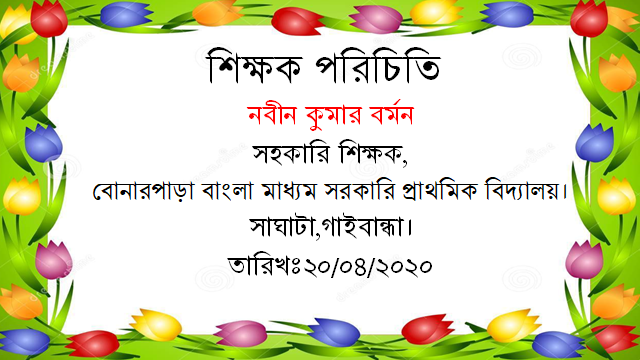 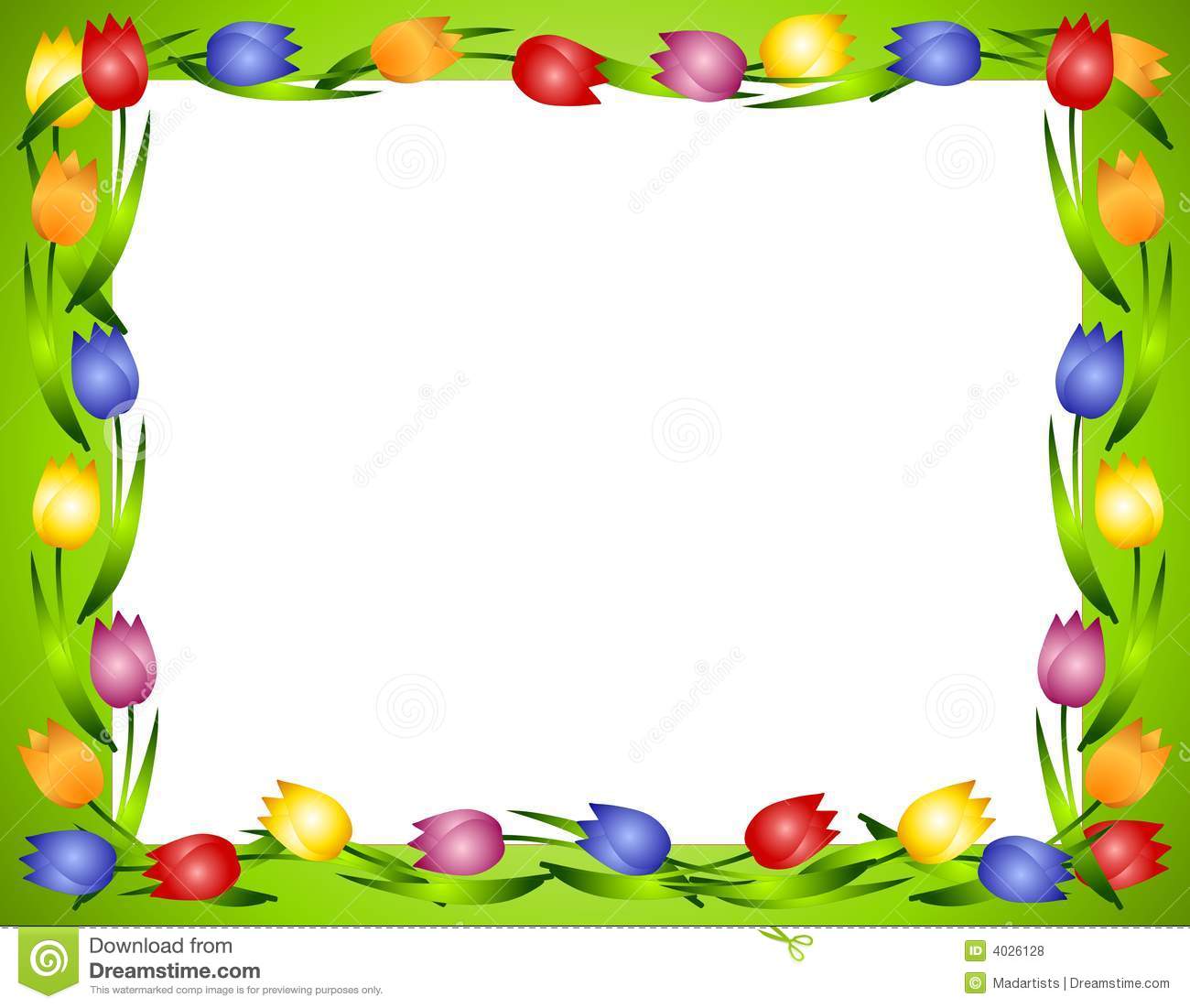 শিখনফল
৩.৩.৬  ধ্বনির প্রতীক (বর্ণ) লিখতে পারবে। 
৩.৩.৭  দুই বা তিন বর্ণের পরিচিত সরল শব্দ লিখতে পারবে।
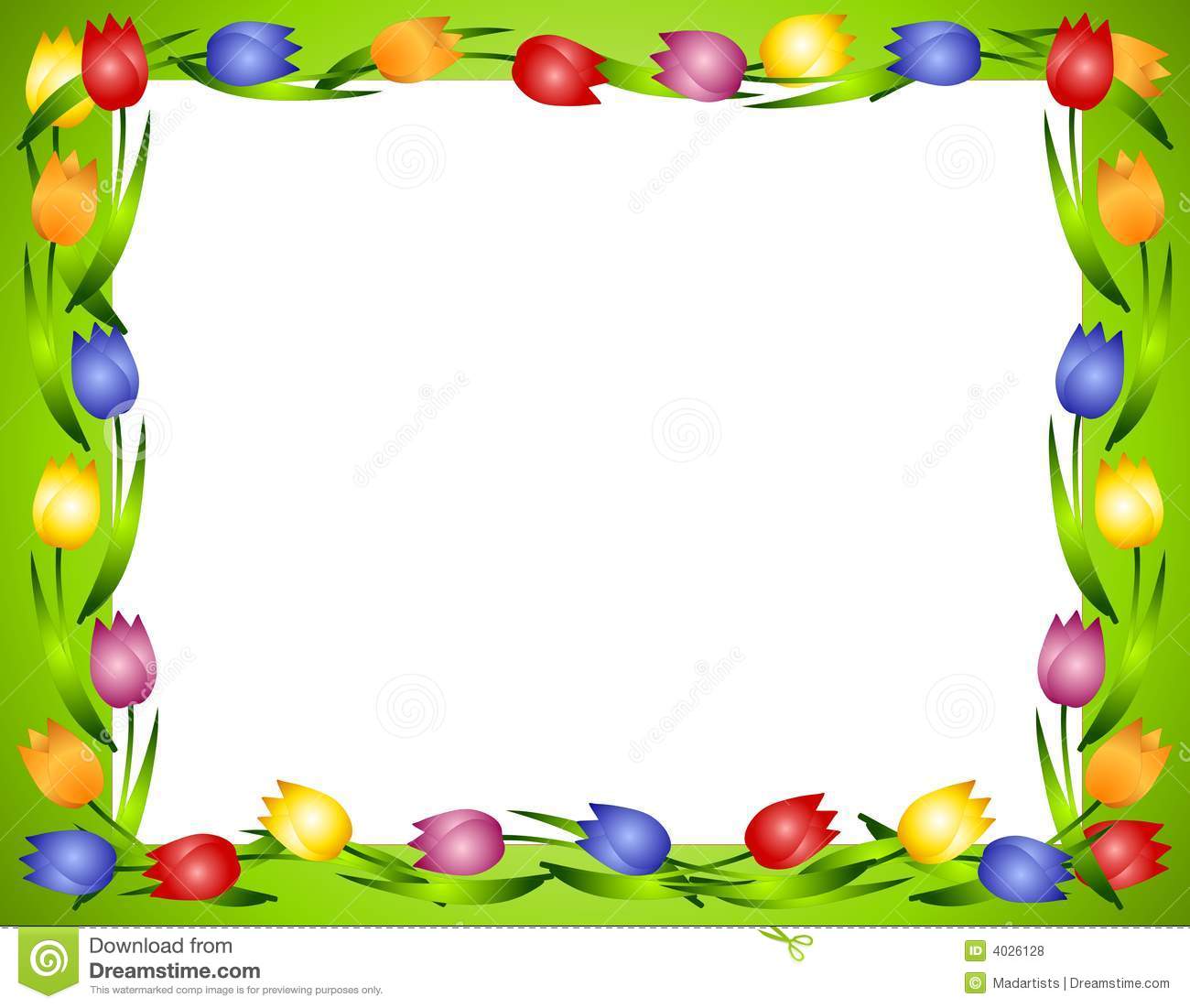 আজকের পাঠ
বর্ণমালা পরিচিতি
( ক –ঙ)
ক
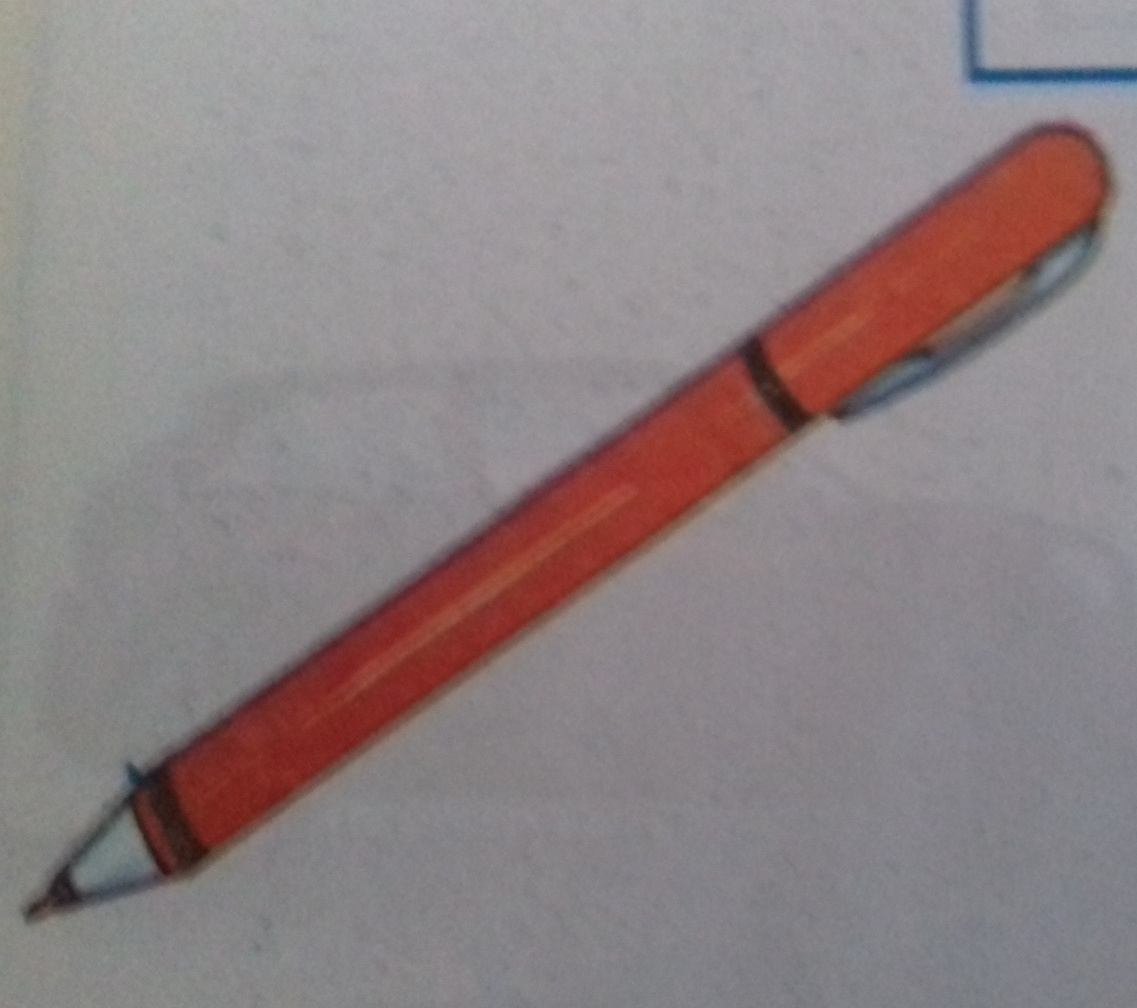 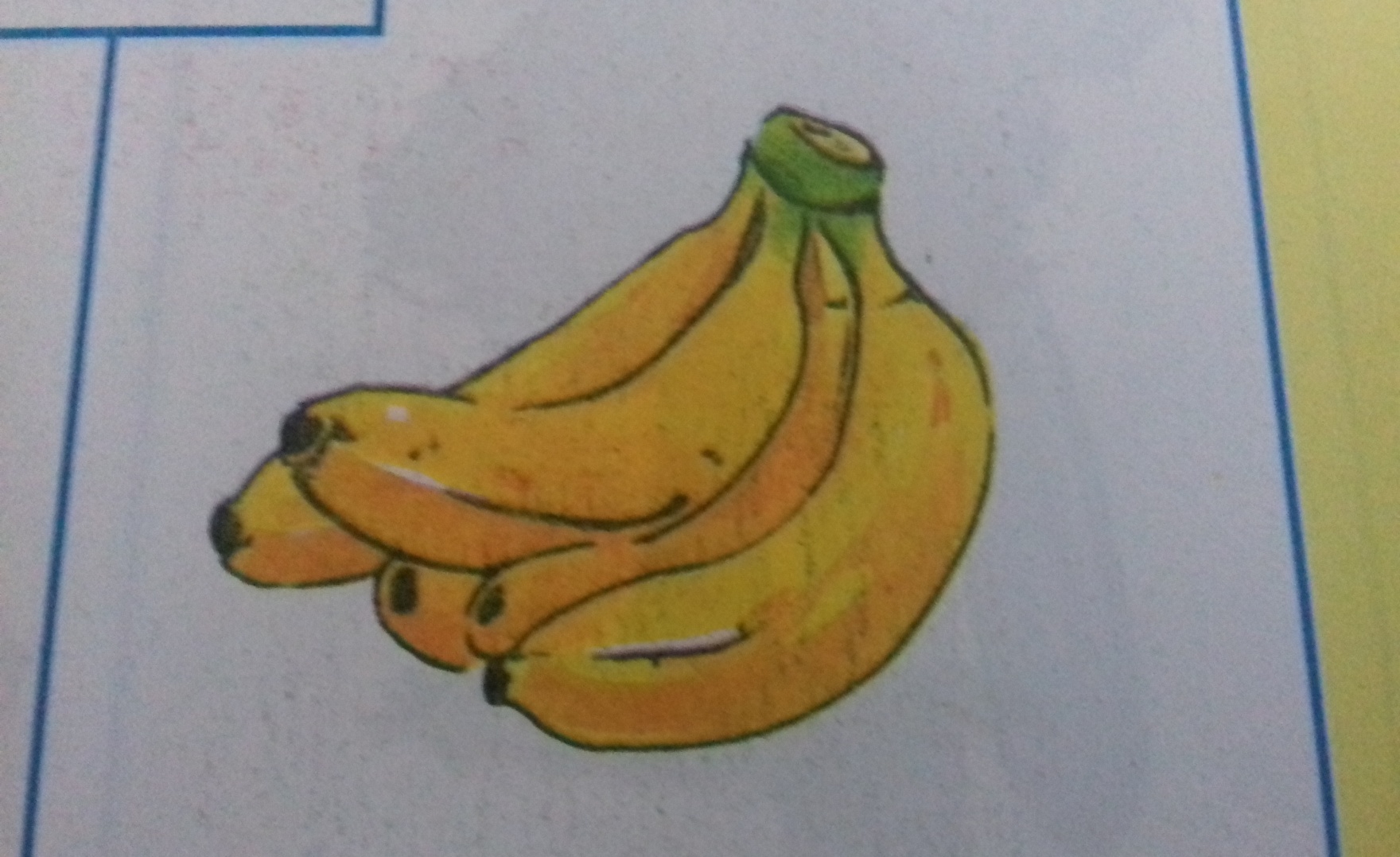 কলম
কলা
খ
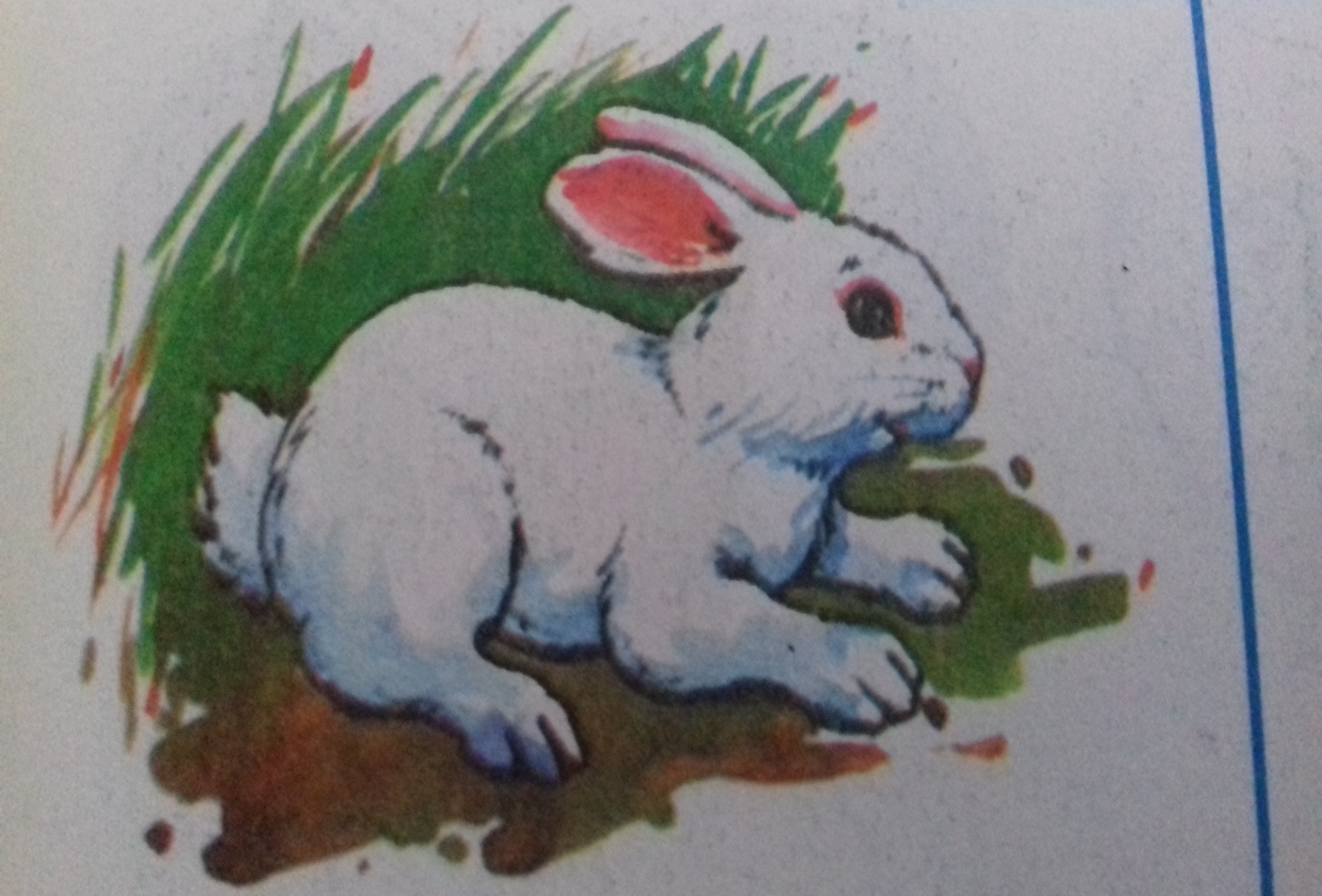 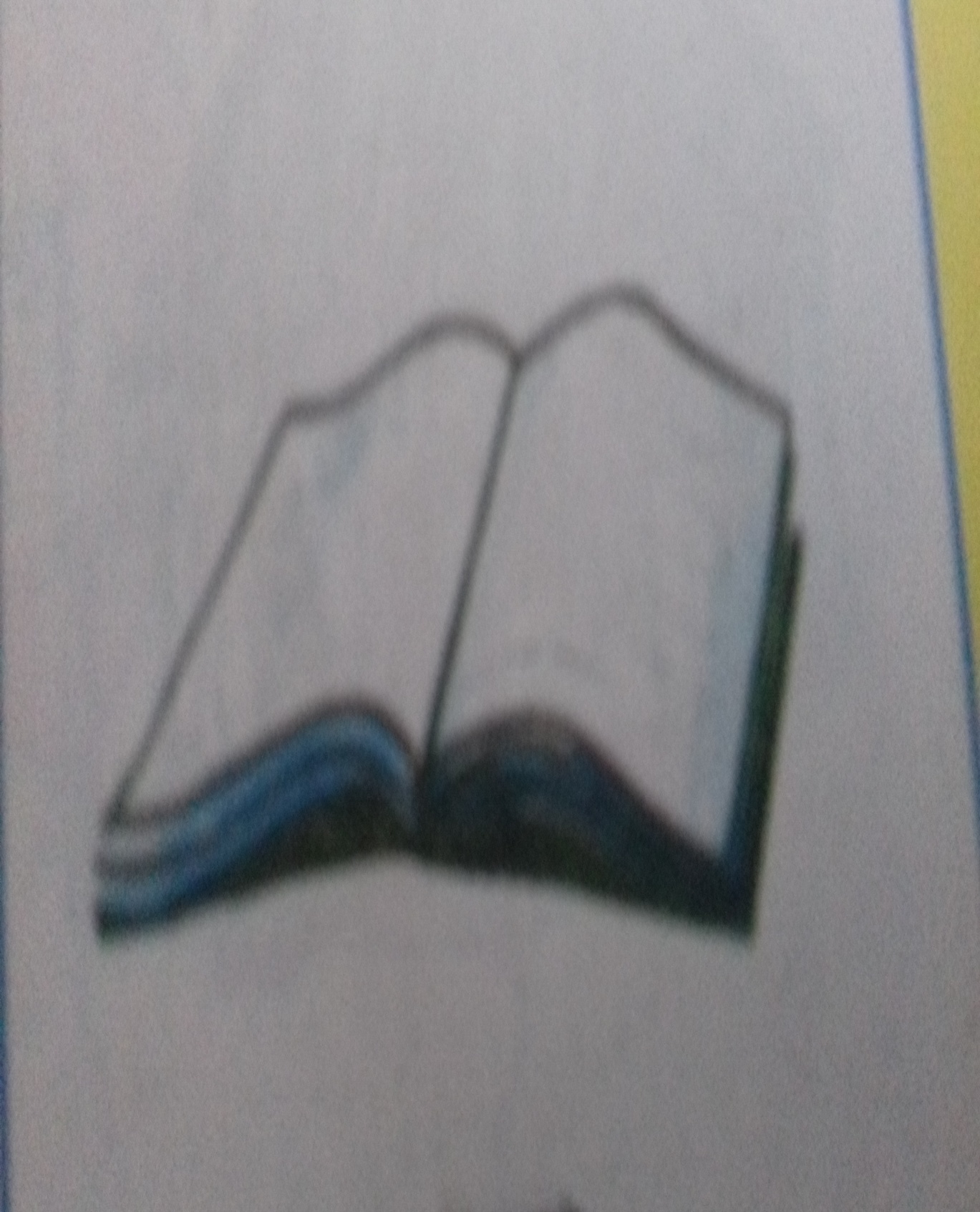 খরগোশ
খাতা
গ
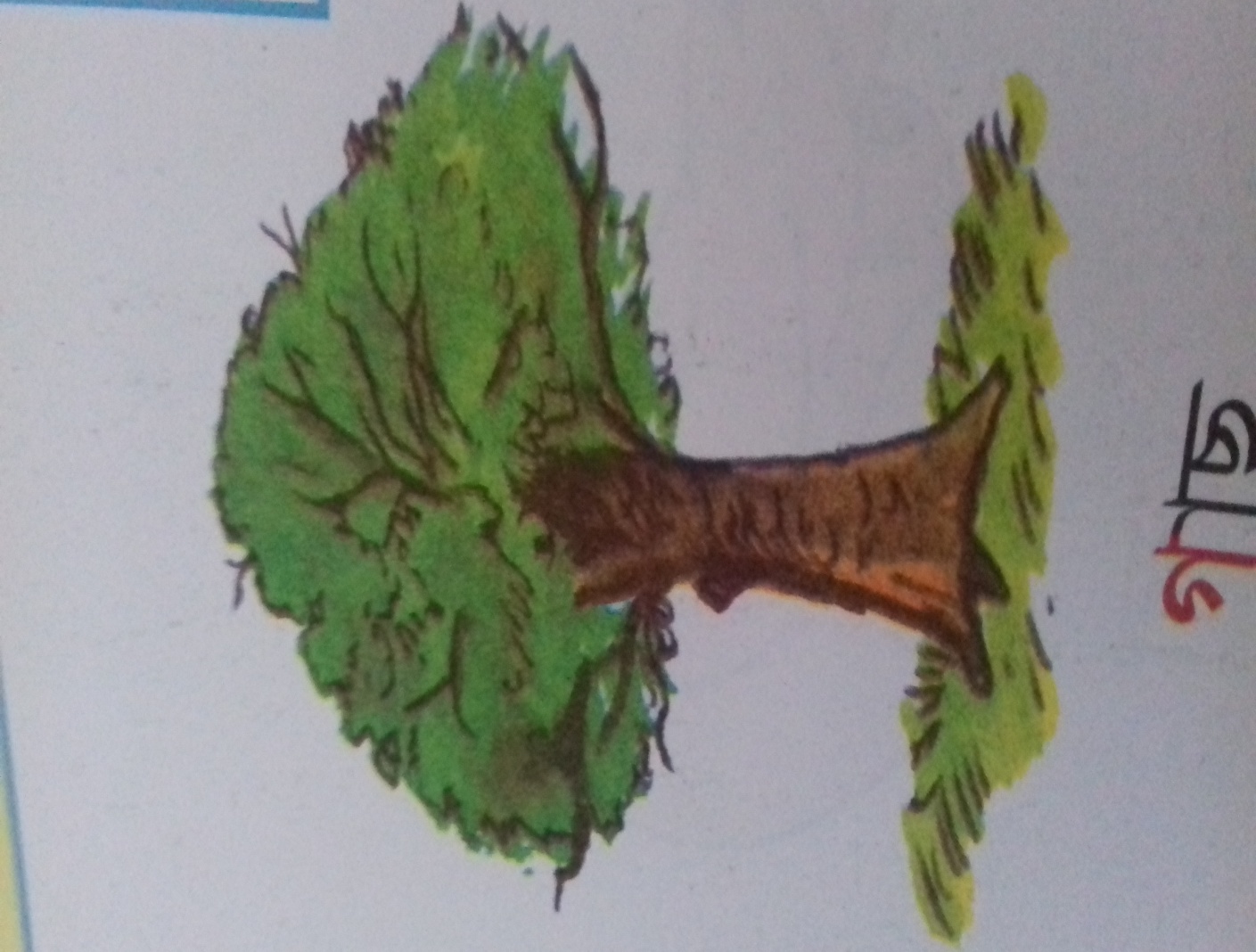 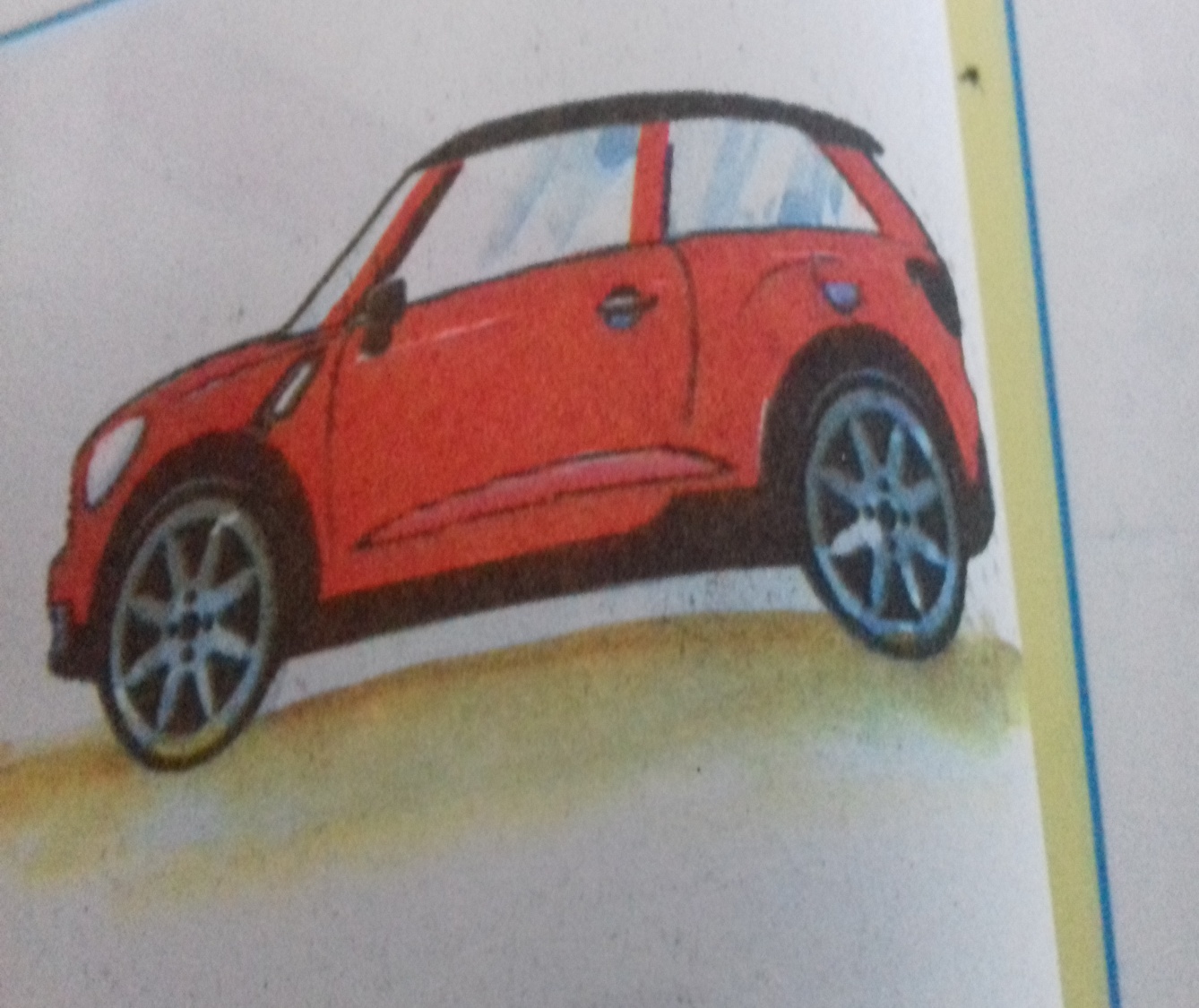 গাড়ি
গাছ
ঘ
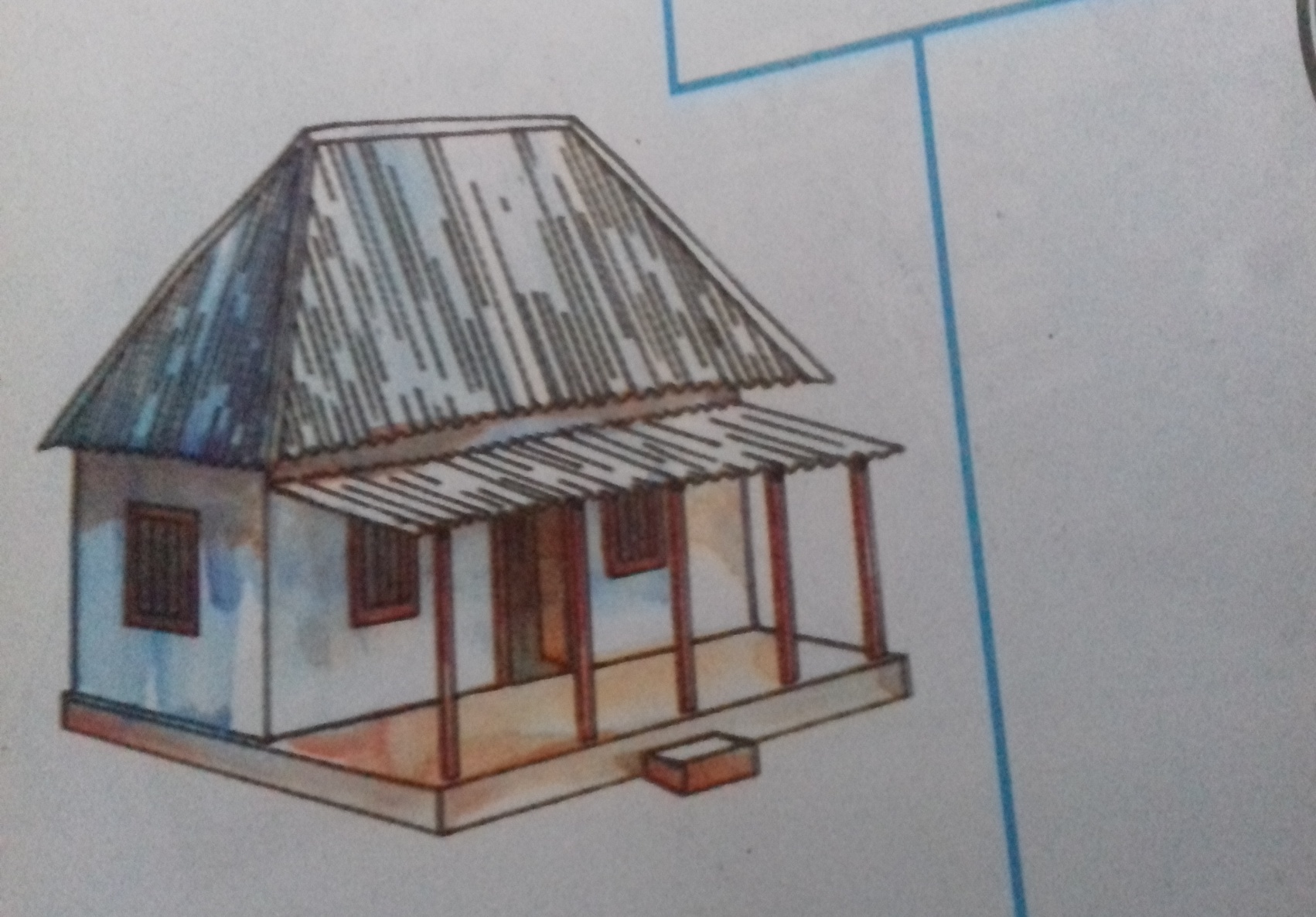 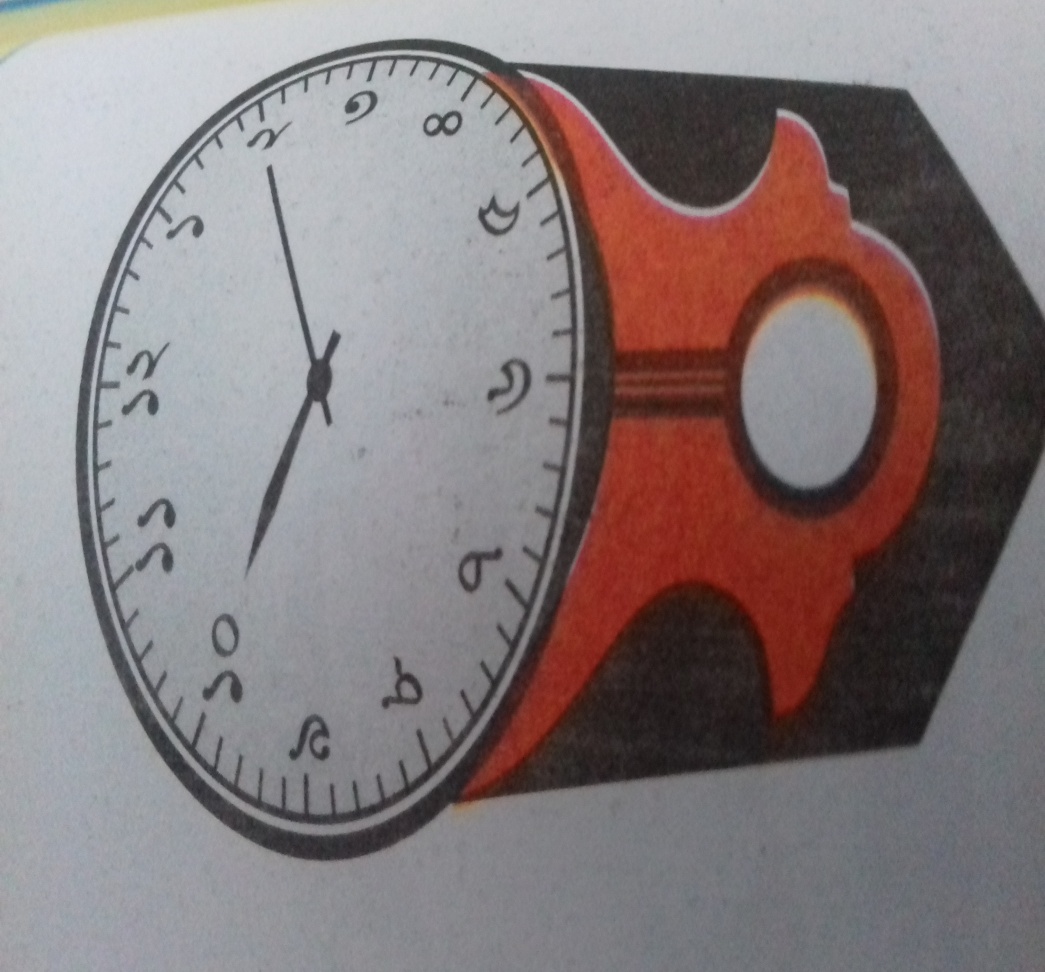 ঘড়ি
ঘর
ঙ
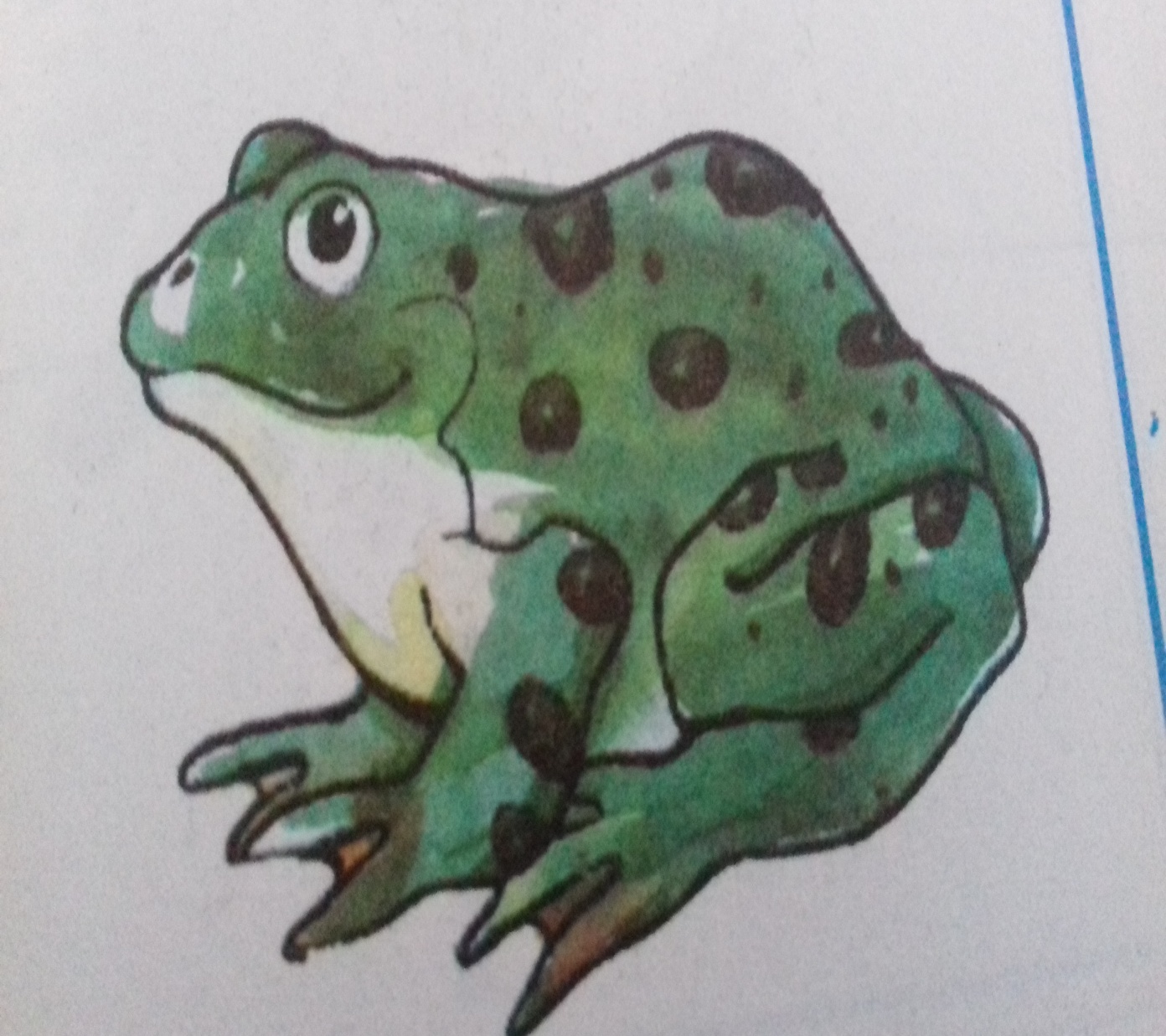 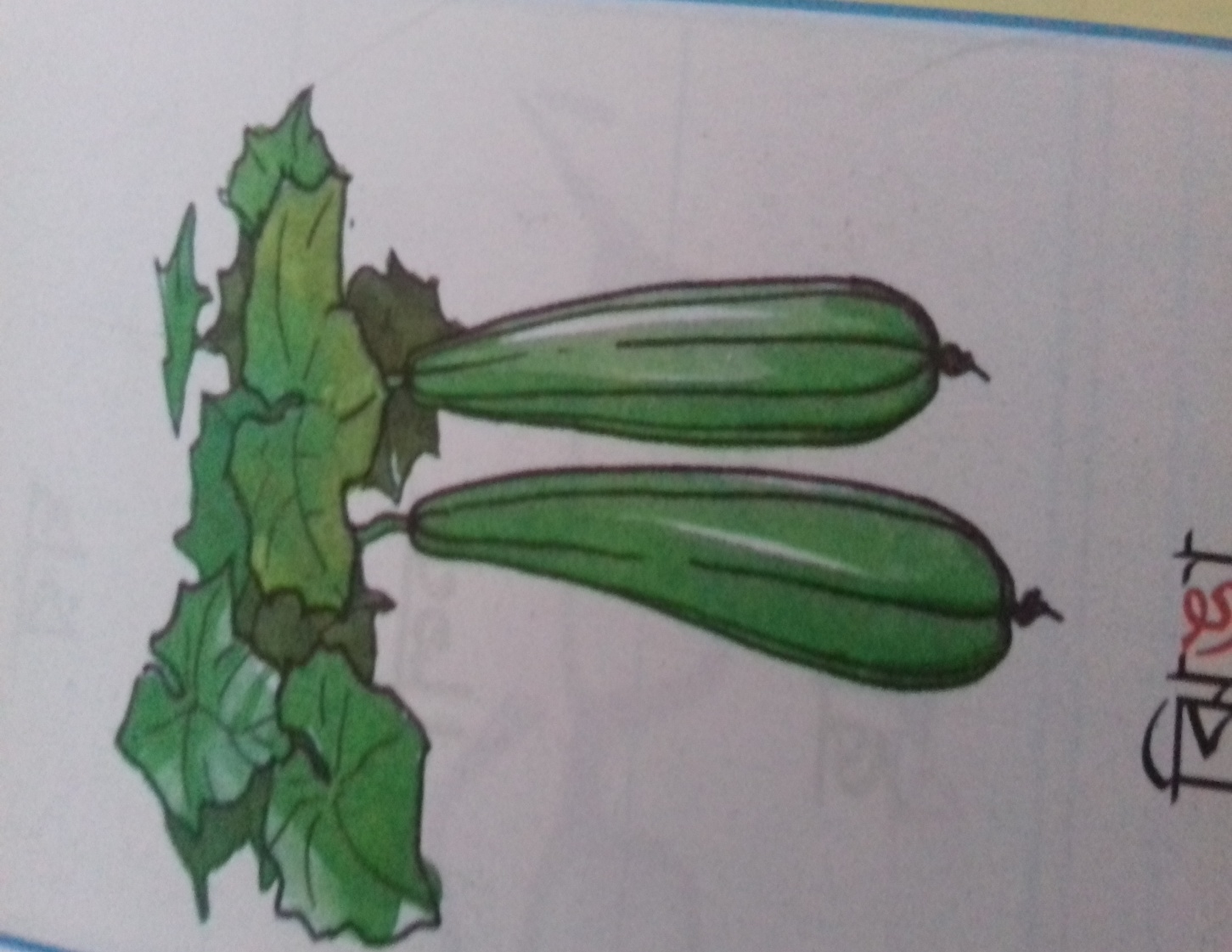 ঝিঙা
ব্যাঙ
একক কাজ
পড়ি ও লিখি
খালি ঘরে সঠিক বর্ণ লিখি
দলীয় কাজ
একই বর্ণ দিয়ে শুরু হয়েছে এমন শব্দগুলো দাগ টেনে মিলাই
বাড়ির কাজ
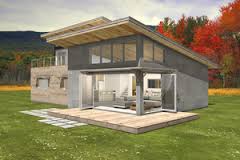 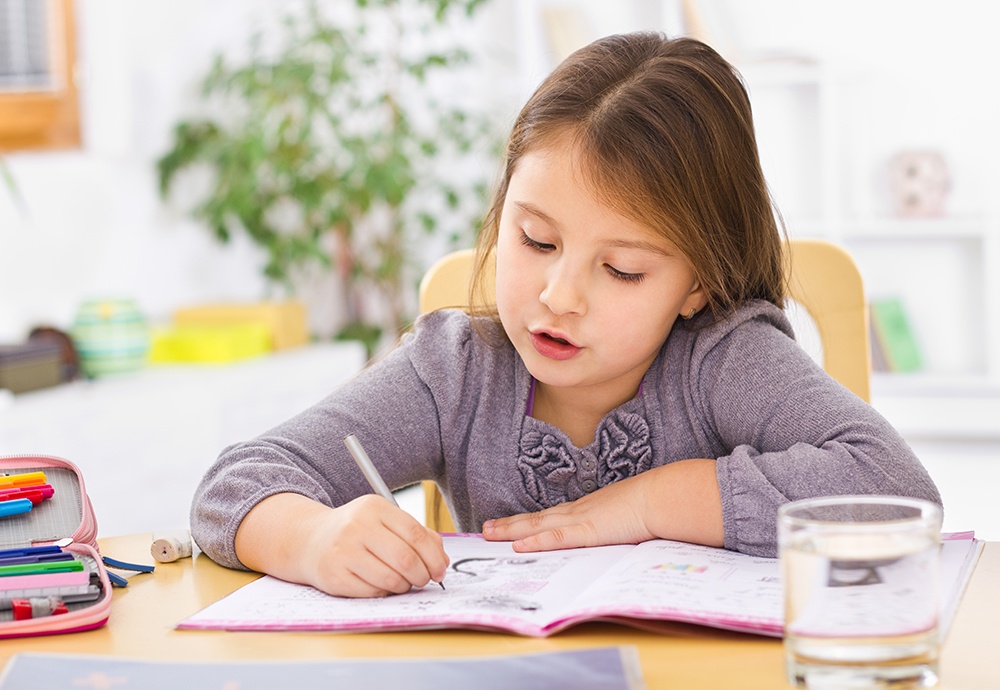 স্বরবর্ণগুলো (ক - খ) বাড়ি থেকে লিখে আনবে কেমন।
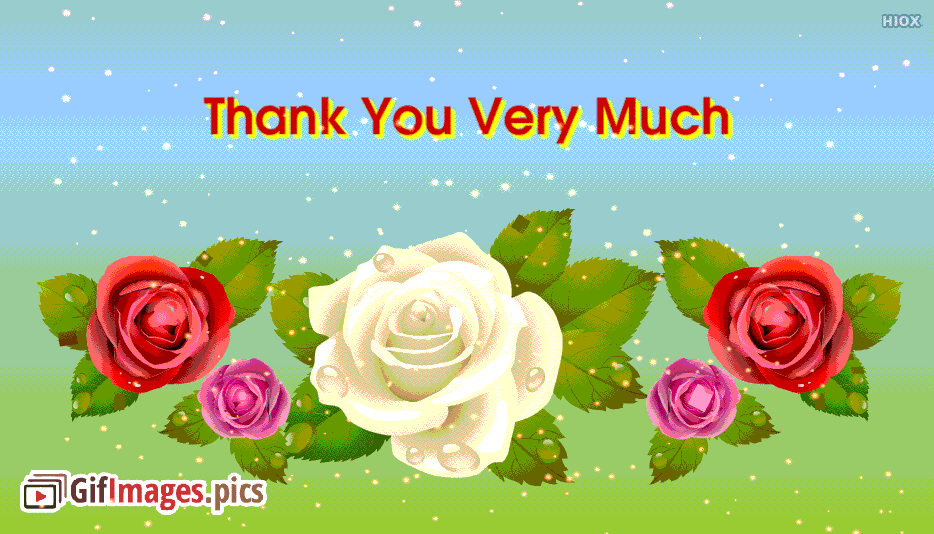